Skull
The skull is composed of several separate bones united
at immobile (fibrous) joints called sutures. The connective tissue between the bones is called a sutural ligament. The bones of the skull can be divided into those of the
cranium and those of the face. The vault is the upper part
of the cranium, and the base of the skull is the lowest part of the cranium.
The facial bones consist of the following, two of which are single:
■■ Zygomatic bones: 2
■■ Maxillae: 2
■■ Nasal bones: 2
■■ Lacrimal bones: 2
■■ Vomer: 1
■■ Palatine bones: 2
■■ Inferior conchae: 2
■■ Mandible: 1
The cranium consists of the following bones, two of which are paired:
■■ Frontal bone: 1
■■ Parietal bones: 2
■■ Occipital bone: 1
■■ Temporal bones: 2
■■ Sphenoid bone: 1
■■ Ethmoid bone: 1
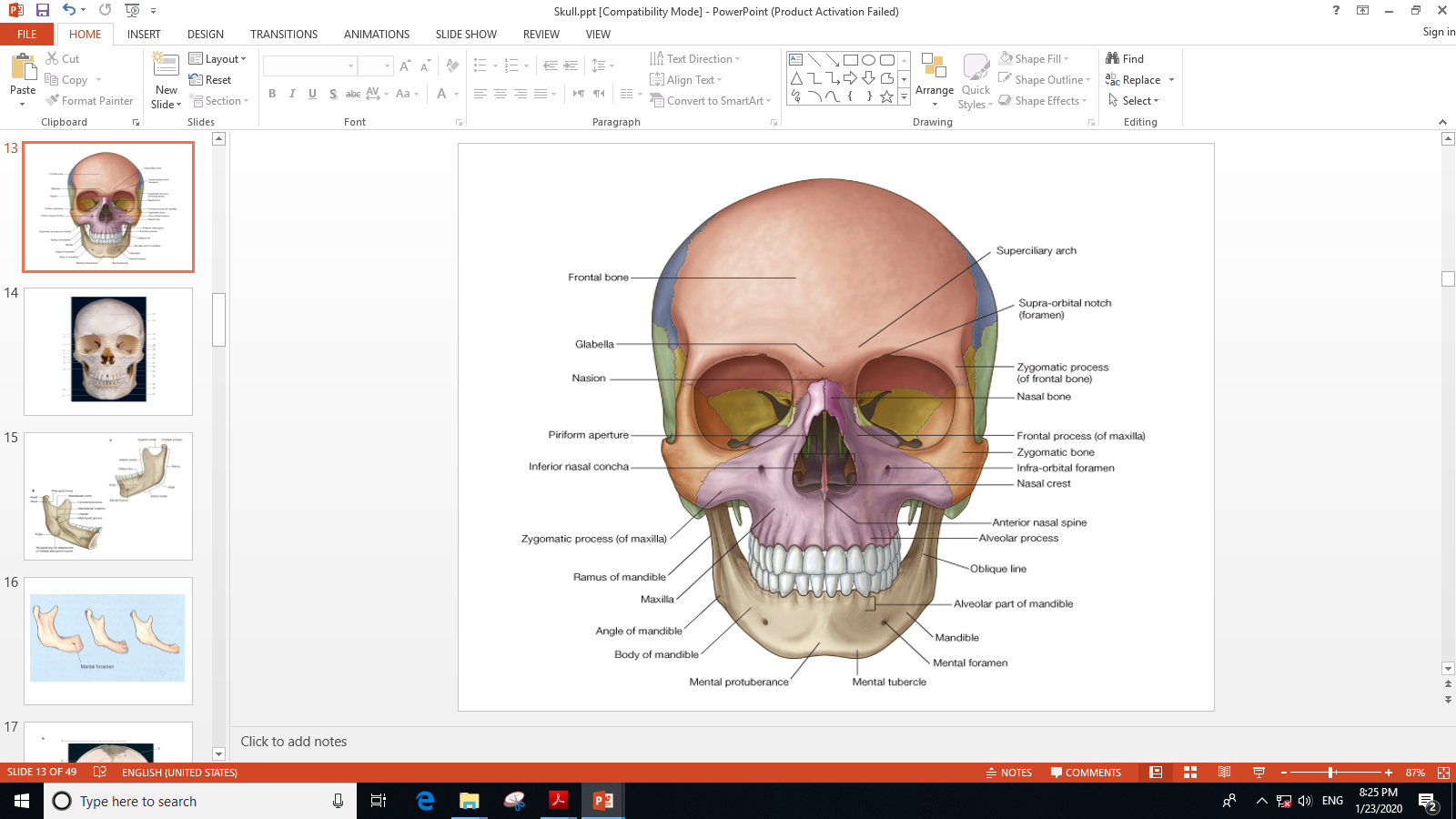 External Views of the Skull
Anterior View of the Skull
The frontal bone, or forehead bone, curves downward to make the upper margins of the orbits. The superciliary arches can be seen on either side, and the supraorbital notch, or foramen, can be recognized. Medially, the frontal bone articulates with the frontal processes of the maxillae and with the nasal bones. Laterally, the frontal bone articulates with the zygomatic bone.
The orbital margins are bounded by the frontal bone superiorly, the zygomatic bone laterally, the maxilla inferiorly, and the processes of the maxilla and frontal bone medially.
Within the frontal bone, just above the orbital margins, are two hollow spaces called the frontal air sinuses. These communicate with the nose.
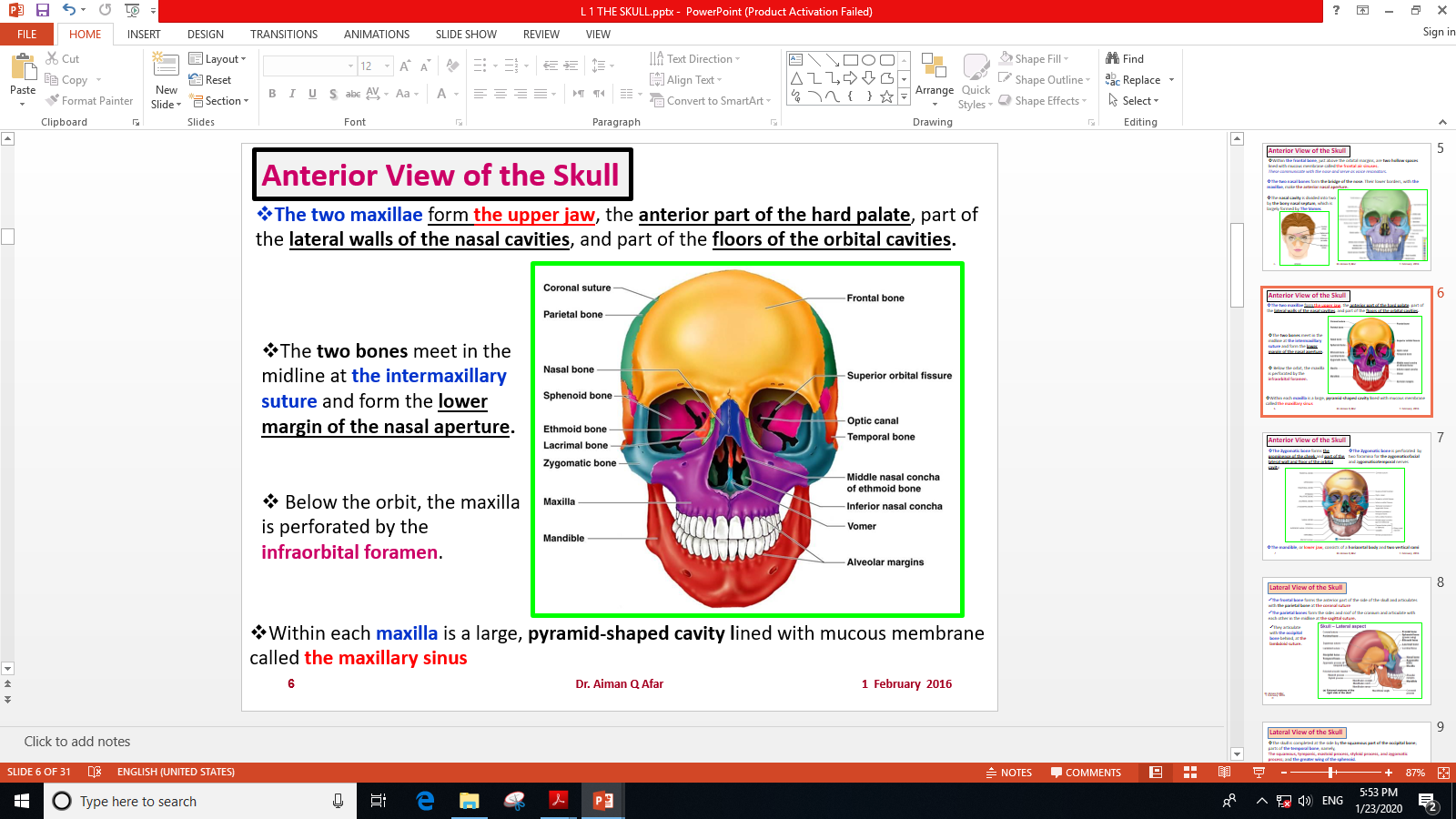 The two nasal bones form the bridge of the nose. Their lower borders, with the maxillae, make the anterior nasal aperture. The nasal cavity is divided into two by the bony nasal septum, which is largely formed by the vomer. The superior and middle conchae are shelves of bone that project into the nasal cavity from the ethmoid on each side; the inferior conchae are separate bones.
The two maxillae form the upper jaw, the anterior part of the hard palate, part of the lateral walls of the nasal cavities, and part of the floors of the orbital cavities. The two bones meet in the midline at the intermaxillary suture and form the lower margin of the nasal aperture. Below the orbit, the maxilla is perforated by the infraorbital foramen.
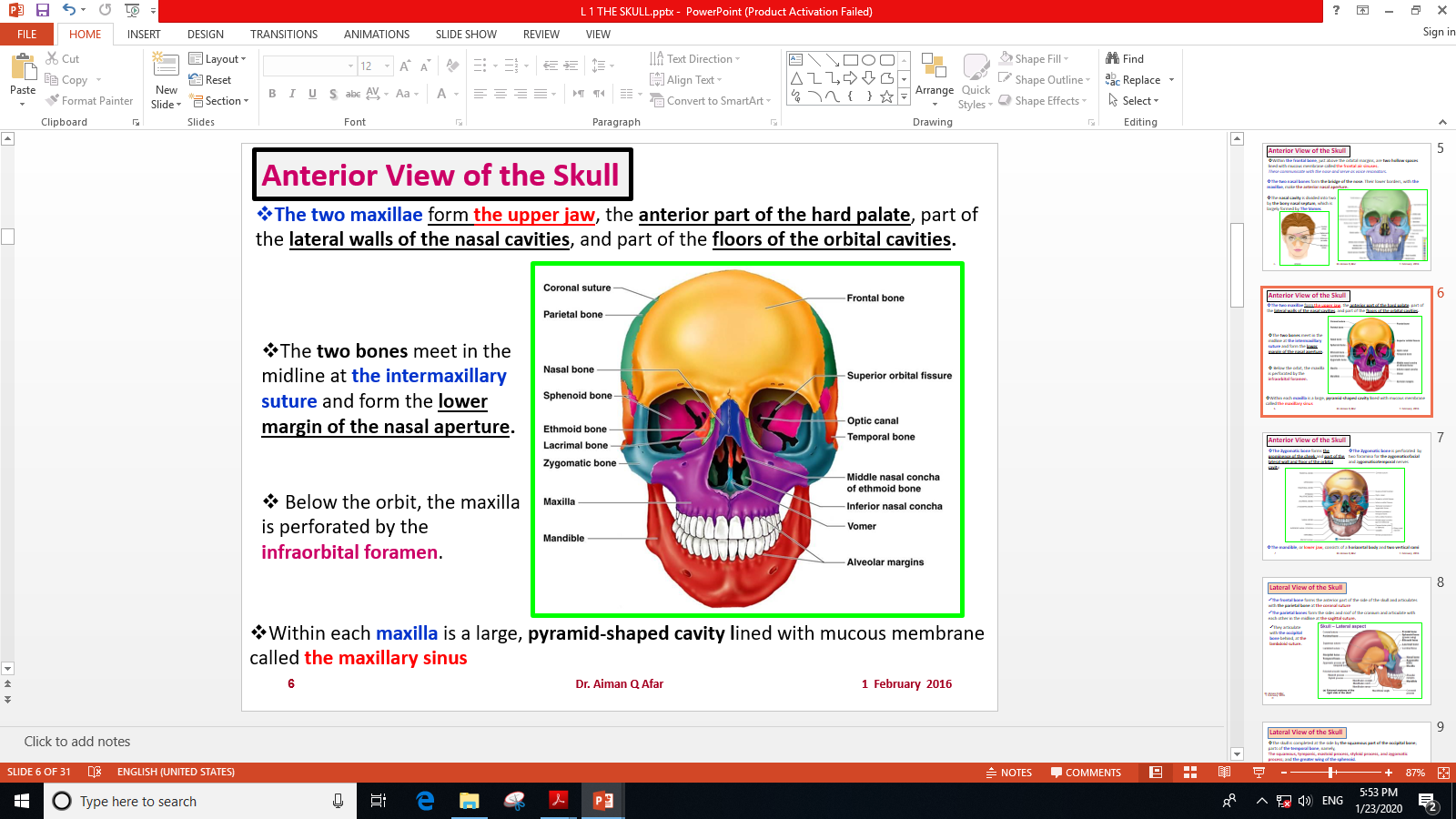 The alveolar process projects downward and, together with the fellow of the opposite side, forms the alveolar arch, which carries the upper teeth. Within each maxilla is a large cavity called the maxillary sinus. This communicates with the nasal cavity.
The zygomatic bone forms the prominence of the cheek
and part of the lateral wall and floor of the orbital cavity.
Medially, it articulates with the maxilla and laterally it articulates with the zygomatic process of the temporal bone to form the zygomatic arch. The zygomatic bone is perforated by two foramina (the zygomaticofacial and zygomaticotemporal).
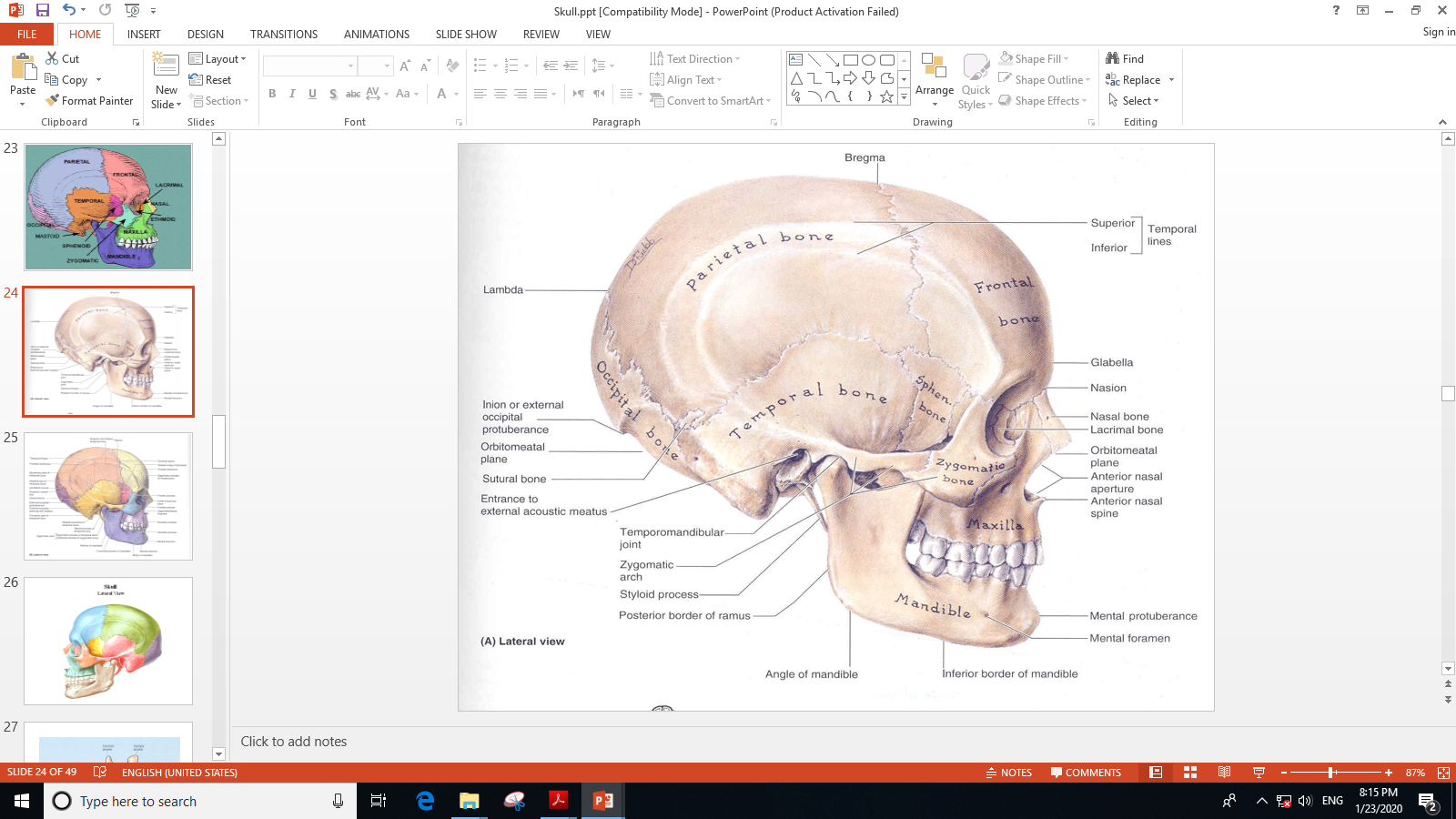 Lateral View of the Skull
The frontal bone forms the anterior part of the side of the skull and articulates with the parietal bone at the coronal suture.
The parietal bones form the sides and roof of the cranium and articulate with each other in the midline at the sagittal suture. They articulate with the occipital bone behind, at the lambdoid suture.
The skull is completed at the side by the squamous part of the occipital bone; parts of the temporal bone, namely, the squamous, tympanic, mastoid process, styloid process, and zygomatic process; and the greater wing of the sphenoid. Note the position of the external auditory meatus.
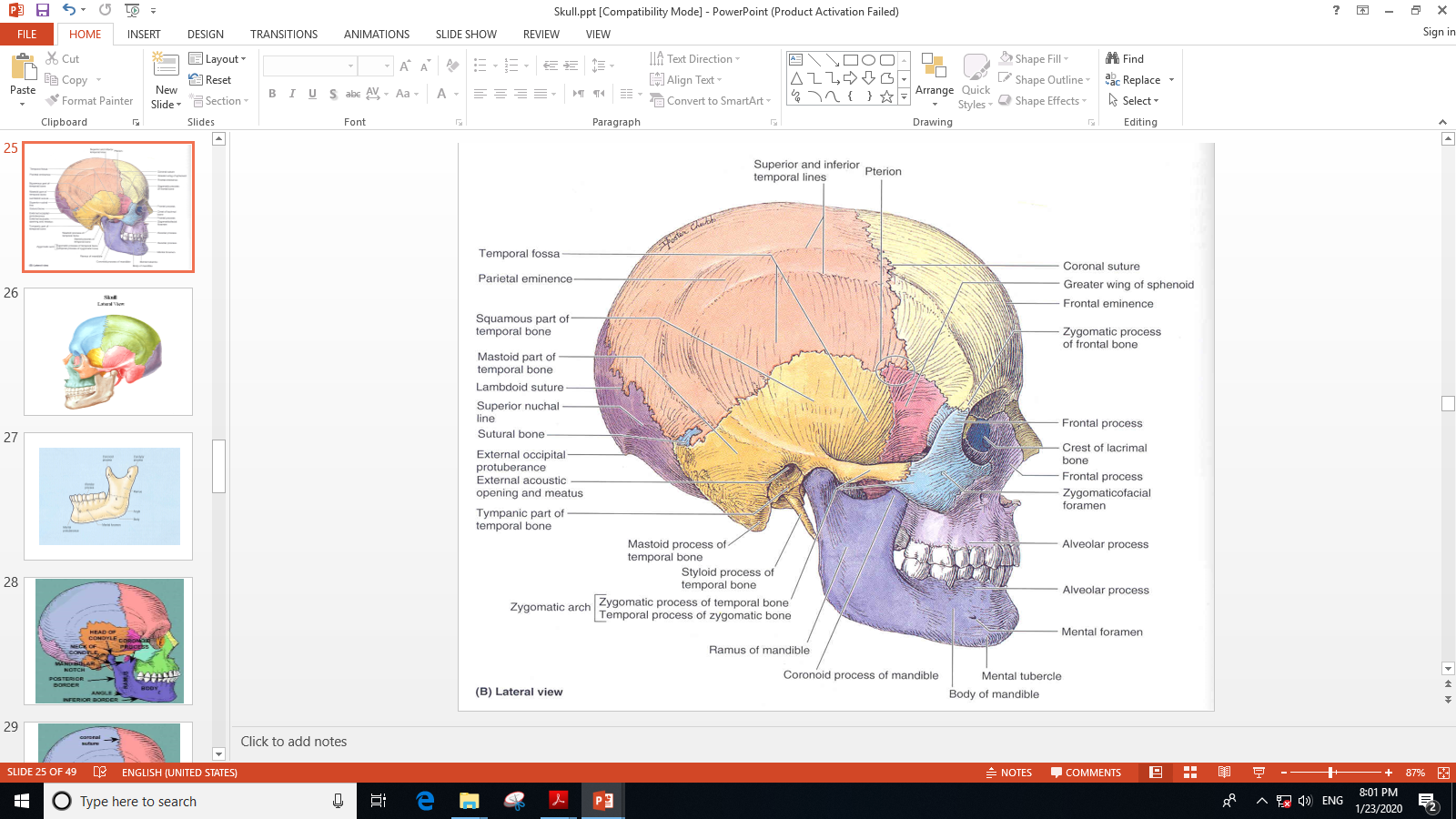 Note that the thinnest part of the lateral wall of the skull is where the anteroinferior corner of the parietal bone articulates with the greater wing of the sphenoid; this point is referred to as the pterion. The superior and inferior temporal lines, which begin as a single line from the posterior margin of the zygomatic process of the frontal bone and diverge as they arch backward.
The temporal fossa lies below the inferior temporal line.
The infratemporal fossa lies below the infratemporal
crest on the greater wing of the sphenoid. The pterygomaxillary fissure is a vertical fissure that lies within the fossa between the pterygoid process of the sphenoid bone and back of the maxilla. It leads medially into the pterygopalatine fossa.
The inferior orbital fissure is a horizontal fissure
between the greater wing of the sphenoid bone and the
maxilla. It leads forward into the orbit. The pterygopalatine fossa is a small space behind and
below the orbital cavity. It communicates laterally with the infratemporal fossa through the pterygomaxillary fissure, medially with the nasal cavity through the sphenopalatine foramen, superiorly with the skull through the foramen rotundum, and anteriorly with the orbit through the Inferior orbital fissure.
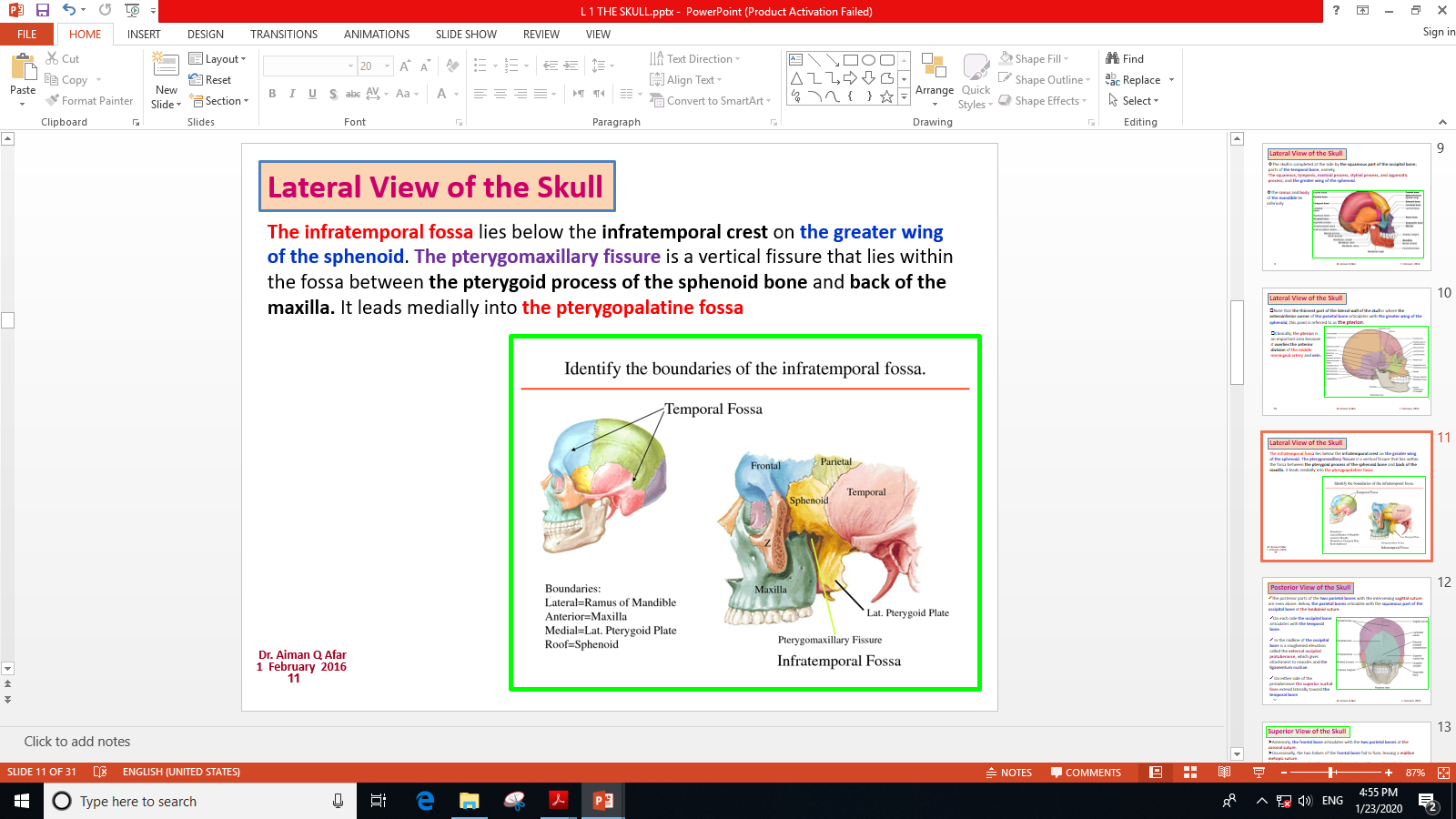 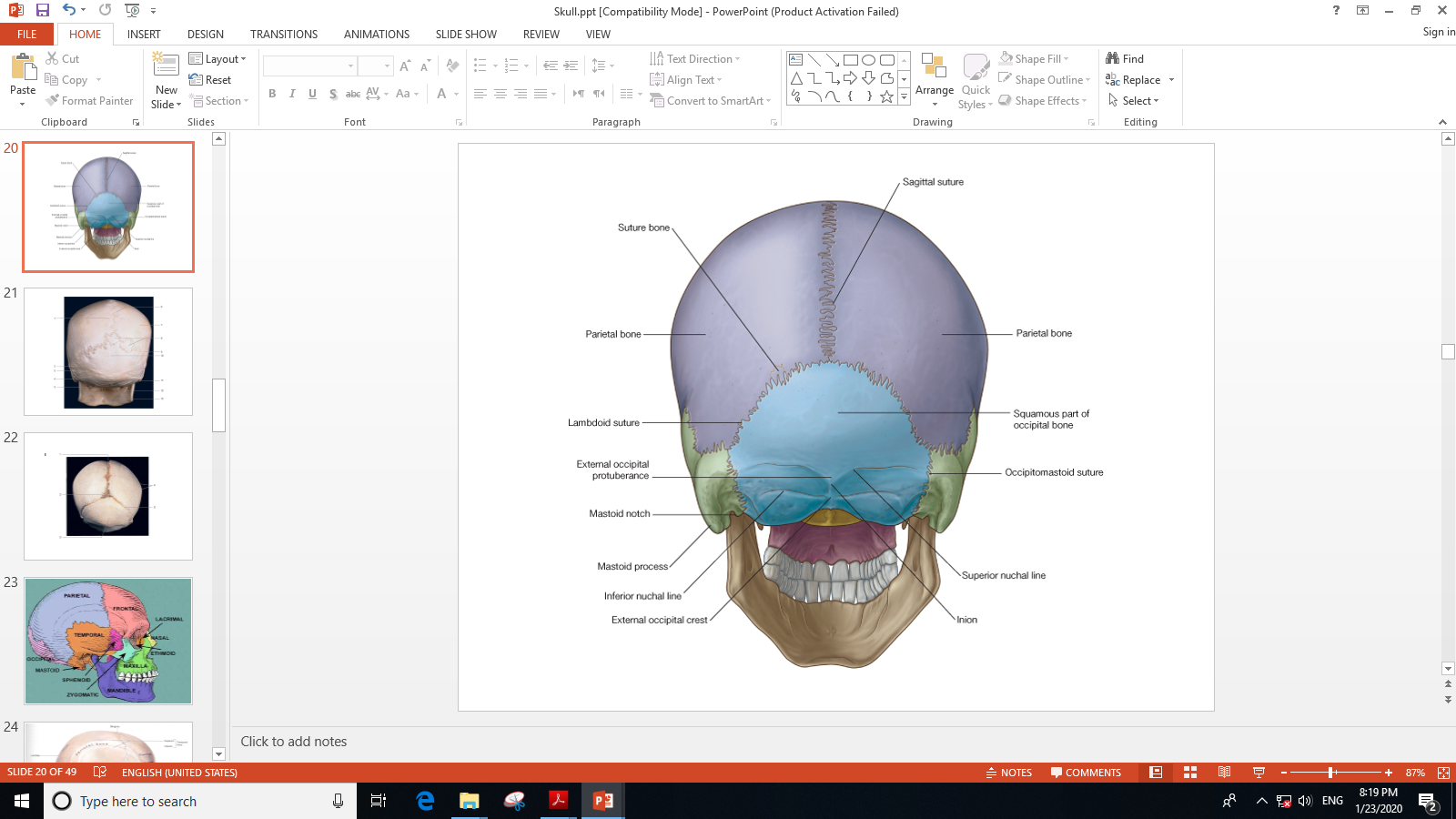 Posterior View of the Skull
The posterior parts of the two parietal bones with the intervening sagittal suture are seen above. Below, the parietal bones articulate with the squamous part of the occipital bone at the lambdoid suture. On each side the occipital bone articulates with the temporal bone. In the midline of the occipital bone is a roughened elevation called the external occipital protuberance, which gives attachment to muscles and the ligamentum nuchae. On either side of the protuberance the superior nuchal lines extend laterally toward the temporal bone.
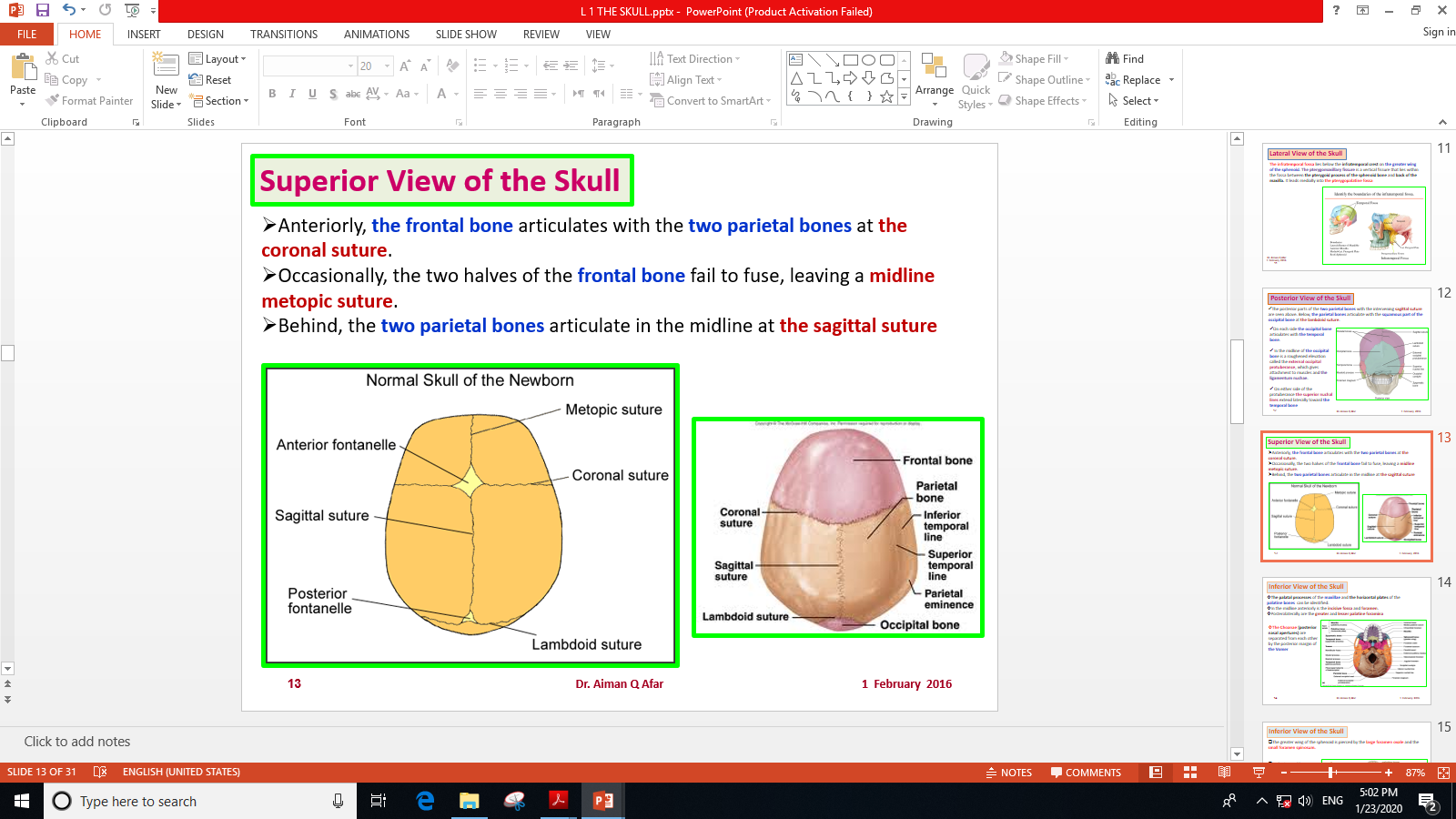 Superior View of the Skull
Anteriorly, the frontal bone articulates with the two parietal bones at the coronal suture. Occasionally, the two halves of the frontal bone fail to fuse, leaving a midline metopic suture. Behind, the two parietal bones articulate in the midline at the sagittal suture.
Inferior View of the Skull
The anterior part of this aspect of the skull is seen to be formed by the hard palate(the palatal processes of the maxillae and the horizontal plates of the palatine bones ).
In the midline anteriorly is the incisive fossa and foramen.
Posterolaterally are the greater and lesser palatine foramina.
Above the posterior edge of the hard palate are the choanae (posterior nasal apertures). These are separated from each other by the posterior margin of the vomer and are bounded laterally by the medial pterygoid plates of the sphenoid bone. The inferior end of the medial pterygoid plate is prolonged as a curved spike of bone, the pterygoid hamulus.
Posterolateral to the lateral pterygoid plate, the greater wing of the sphenoid is pierced by the large foramen ovale and the small foramen spinosum. Posterolateral to the
foramen spinosum is the spine of the sphenoid.
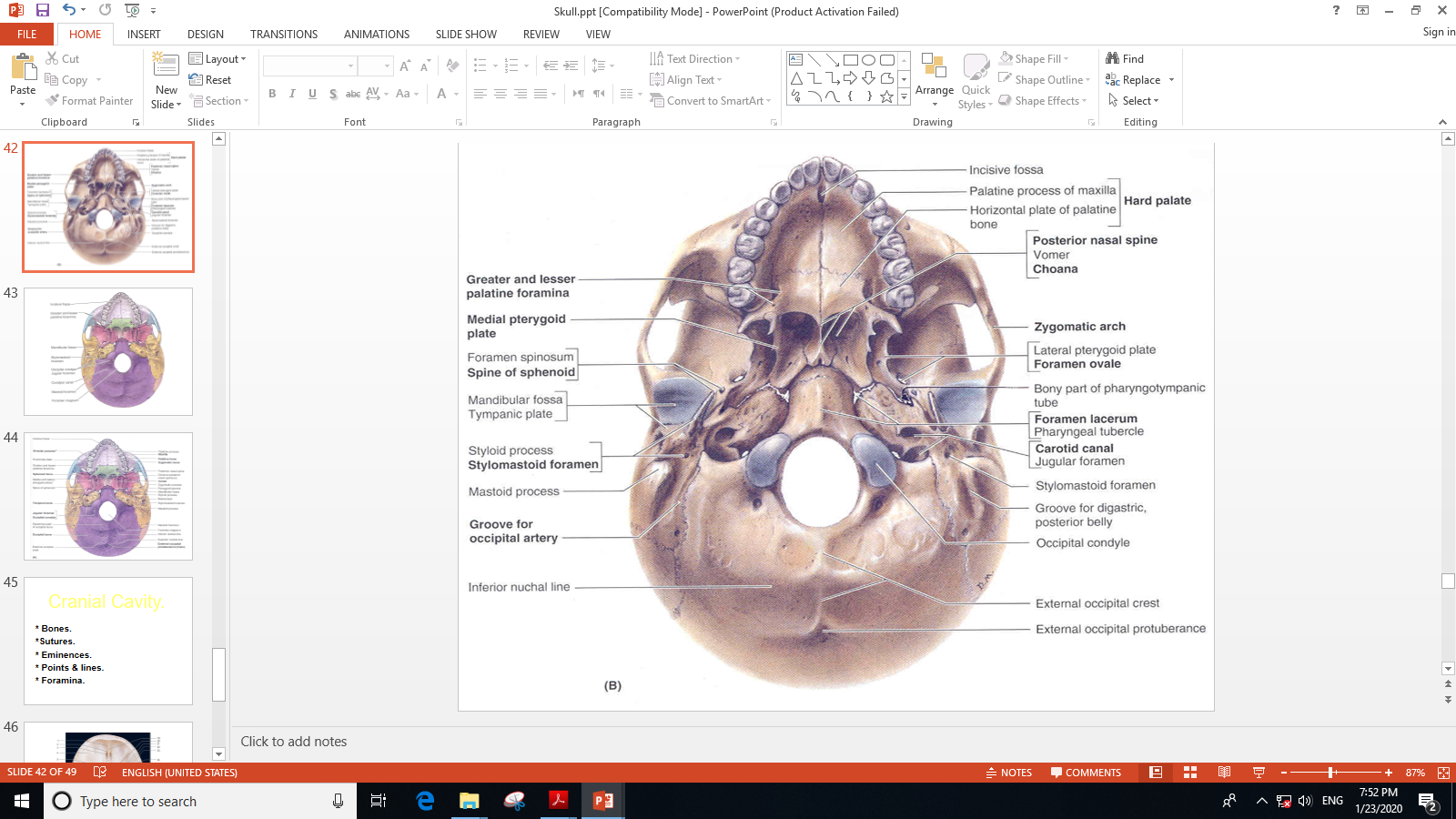 Behind the spine of the sphenoid, in the interval between the greater wing of the sphenoid and the petrous part of the temporal bone, is a groove for the auditory tube. 
The mandibular fossa of the temporal bone and the
articular tubercle form the upper articular surfaces for the temporomandibular joint. Separating the mandibular fossa from the tympanic plate posteriorly is the squamotympanic fissure.The styloid process of the temporal bone projects downward and forward from its inferior aspect. The opening of the carotid canal can be seen on the inferior surface of the petrous part of the temporal bone.
The medial end of the petrous part of the temporal bone
is irregular and, together with the basilar part of the occipital bone and the greater wing of the sphenoid, forms the foramen lacerum. During life, the foramen lacerum is closed with fibrous tissue, and only a few small vessels pass through this foramen from the cavity of the skull to the exterior.
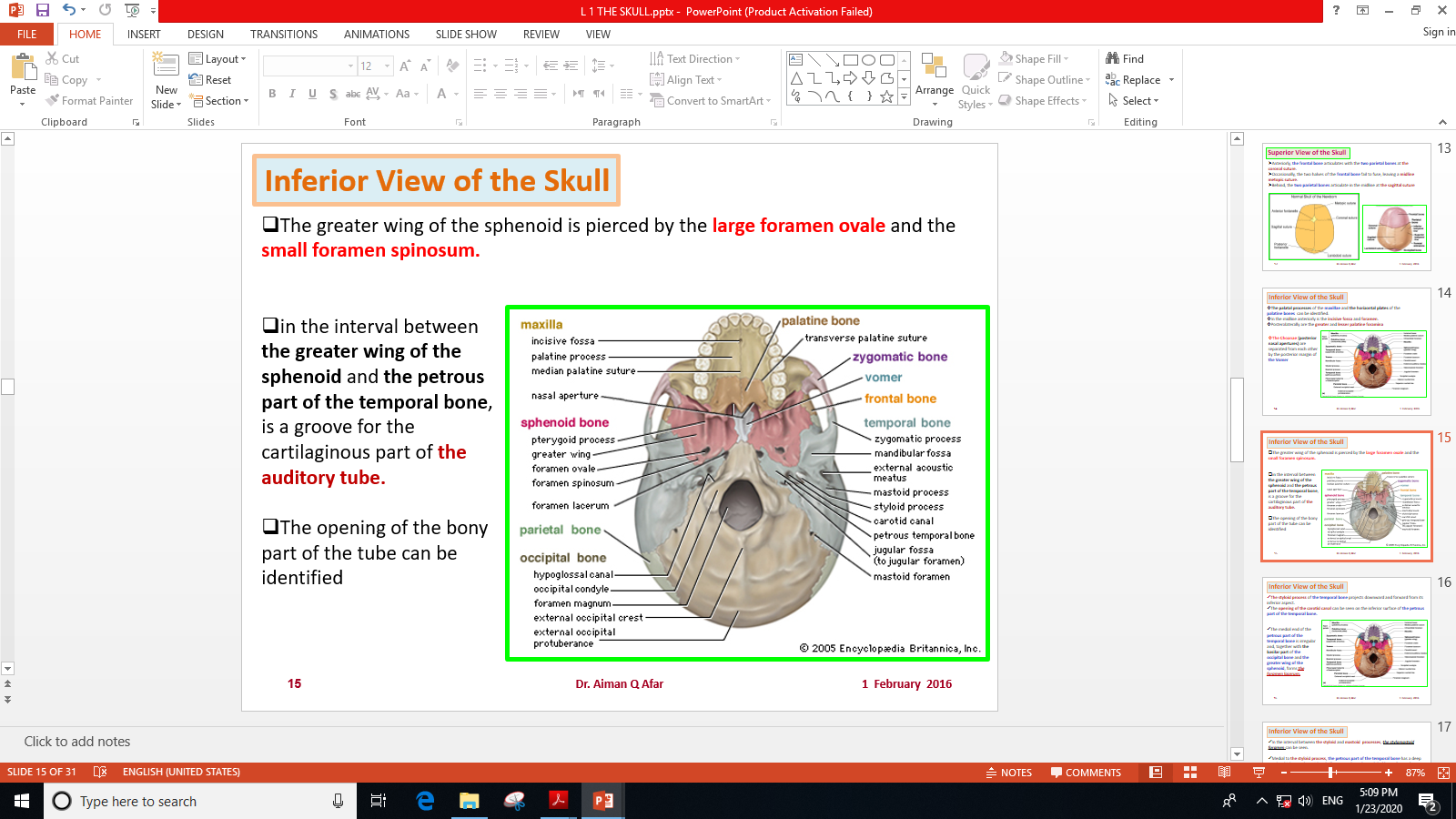 The tympanic plate is a part of the temporal bone, forms the bony part of the external auditory meatus. The stylomastoid foramen lies between the styloid and mastoid processes. The jugular foramen lies medial to the styloid process formed by a deep notch of the petrous part of the temporal bone together with a shallower notch on the occipital bone. Behind the posterior apertures of the nose and in front of the foramen magnum are the sphenoid bone and the basilar part of the occipital bone. The pharyngeal tubercle is a small prominence on the undersurface of the basilar part of the occipital bone in the midline.
The occipital condyles articulate with the superior aspect of the lateral mass of the first cervical vertebra, the atlas. Superior to the occipital condyle is the hypoglossal canal. Posterior to the foramen magnum in the midline is the external occipital protuberance. The superior nuchal lines curve laterally on each side.
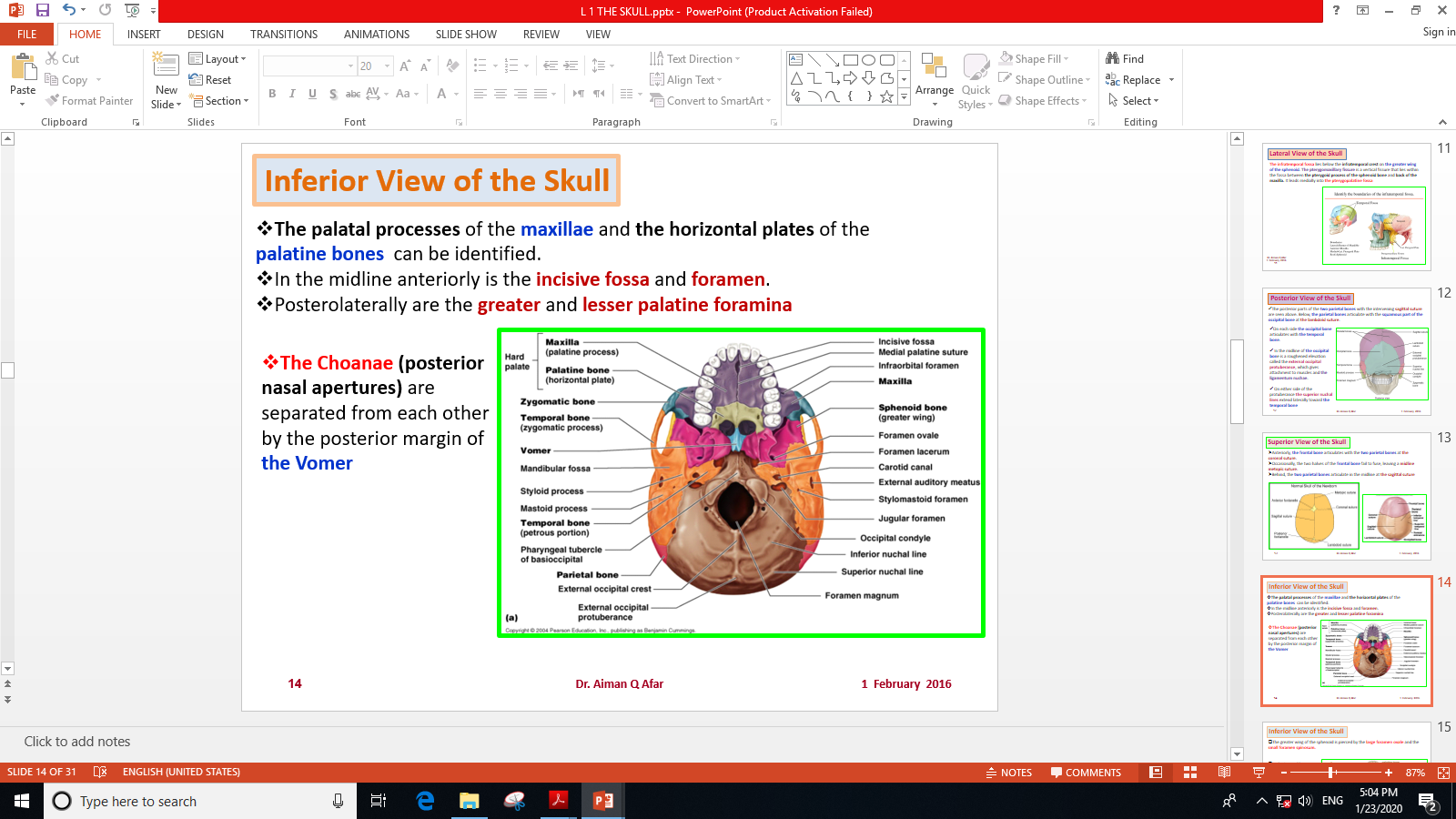 The Cranial Cavity
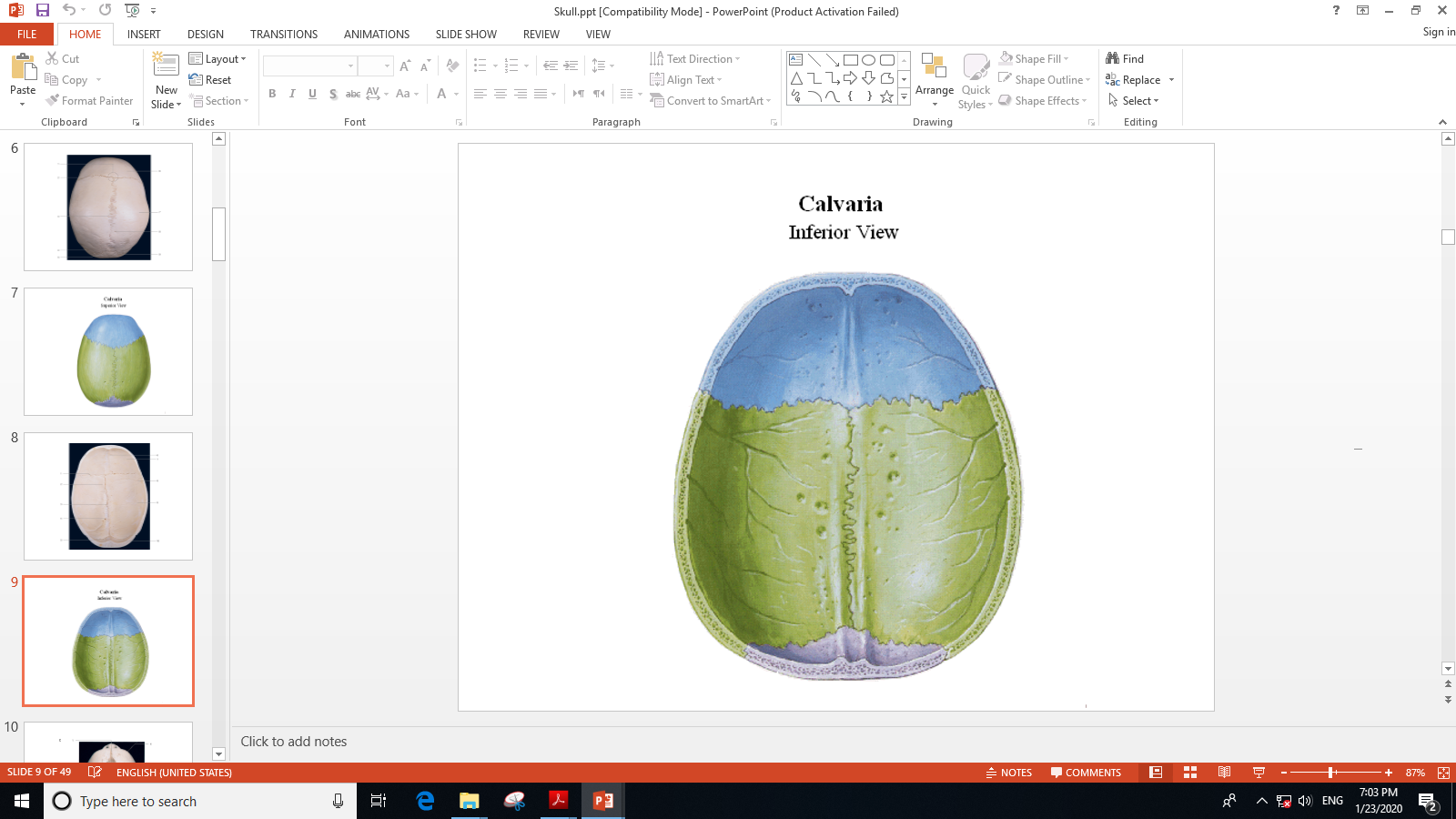 Vault of the Skull
The internal surface of the vault shows the coronal, sagittal, and lambdoid sutures. In the midline is a shallow sagittal groove. On each side of the groove are several small pits, called granular pits
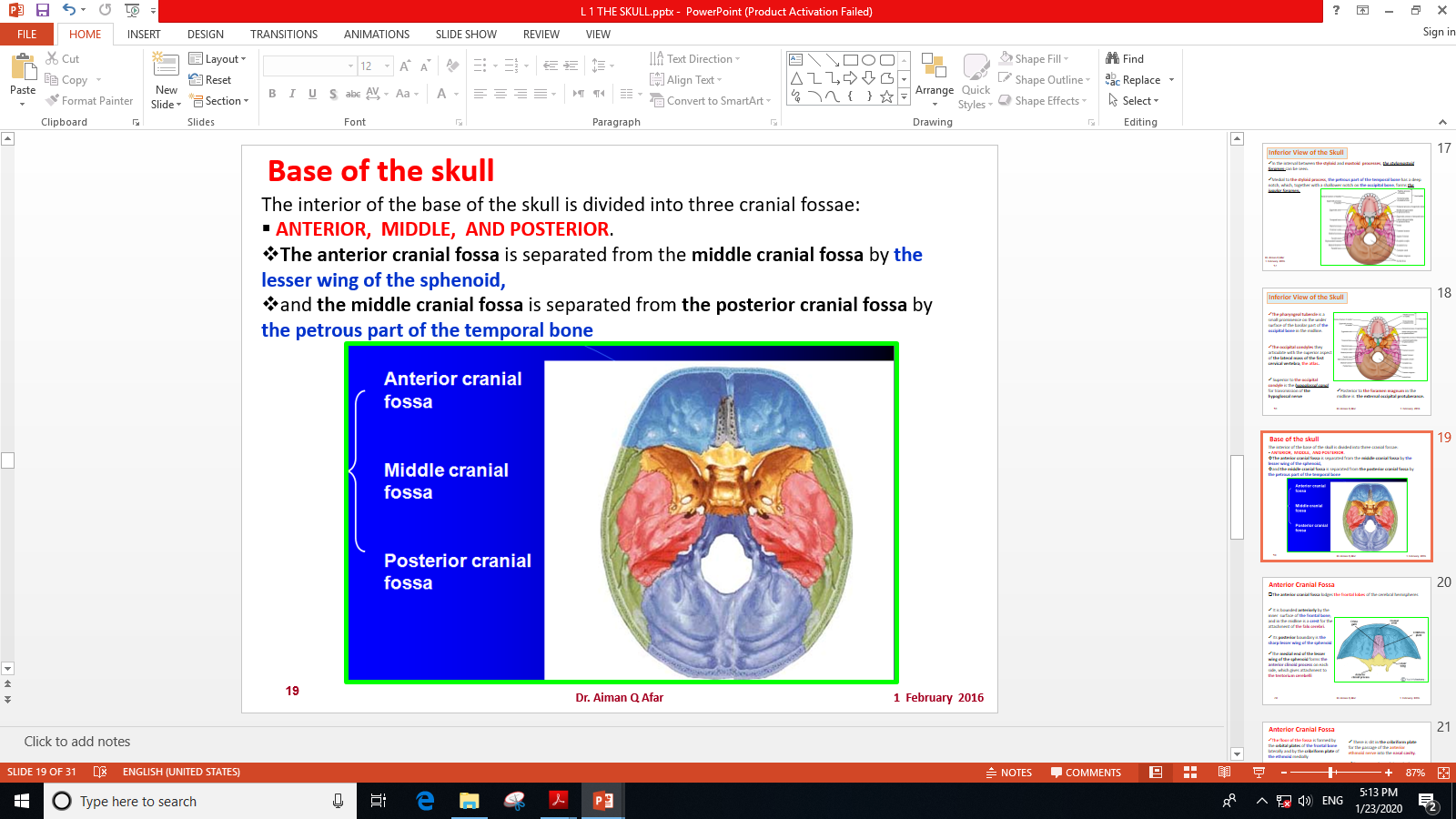 Base of the Skull
The interior of the base of the skull is divided into three cranial fossae: anterior, middle, and posterior.
The anterior cranial fossa is separated from the middle cranial fossa by the lesser wing of the sphenoid, and the middle cranial fossa is separated from the posterior cranial fossa by the petrous part of the temporal bone.
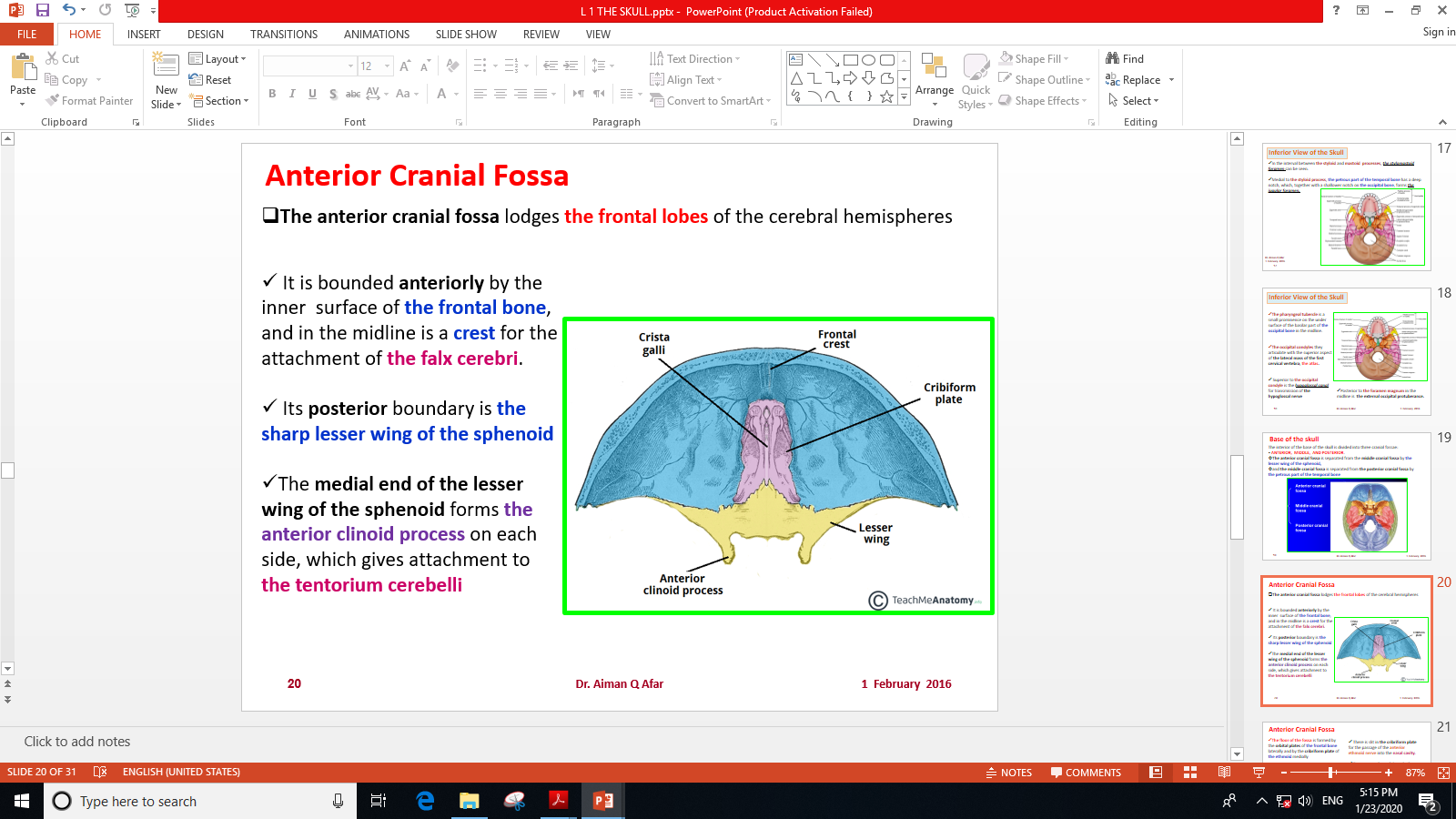 Anterior Cranial Fossa
It is bounded anteriorly by the inner surface of the frontal bone Its posterior boundary is the sharp lesser wing of the sphenoid, which articulates laterally with the frontal bone and meets the anteroinferior angle of the parietal bone, or the pterion. The medial end of the lesser wing of the sphenoid forms the anterior clinoid process on each side.The median part of the anterior cranial fossa is limited posteriorly by the groove for the optic chiasma.
The floor of the fossa is formed by the ridged orbital plates of the frontal bone laterally and by the cribriform plate of the ethmoid medially. The crista galli is a sharp upward projection of the ethmoid bone in the midline.
Middle Cranial Fossa
It consists of a small median part and expanded lateral parts The median raised part is formed by the body of the sphenoid, and the expanded lateral parts form concavities on either side. It is bounded anteriorly by the lesser wings of the sphenoid and posteriorly by the superior borders of the petrous parts of the temporal bones. Laterally lie the squamous parts of the temporal bones, the greater wings of the sphenoid, and the parietal bones.
The floor of each lateral part is formed by the greater wing of the sphenoid and the squamous and petrous parts of the temporal bone.
The sphenoid bone has a centrally placed body with greater and lesser wings that are outstretched
on each side. The body of the sphenoid contains
the sphenoid air sinuses, which communicate with the nasal cavity.
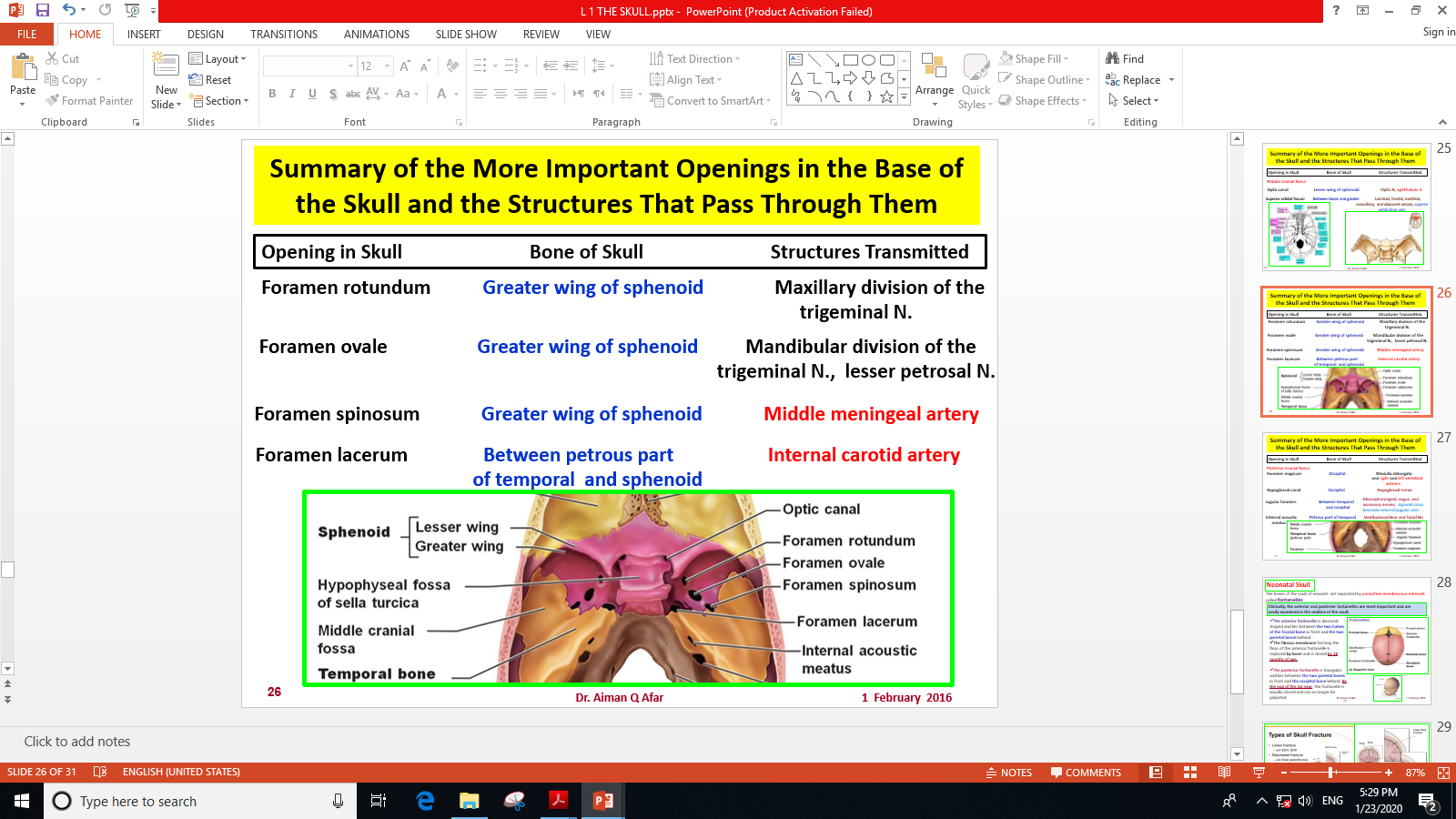 Anteriorly, the optic canal The superior orbital fissure, which is a slit like opening between the lesser and the greater wings of the sphenoid. The foramen rotundum, which is situated behind the medial end of the superior orbital fissure leads to the pterygopalatine fossa.
The foramen ovale lies posterolateral to the foramen rotundum . It perforates the greater wing of the sphenoid to the infratemporal fossa. The small foramen spinosum lies posterolateral to the foramen ovale and also perforates the greater wing of the sphenoid to the infratemporal fossa.The large and irregularly shaped foramen lacerum lies between the apex of the petrous part of the temporal bone and the sphenoid bone. The inferior opening of the foramen lacerum in life is filled by cartilage and fibrous tissue.
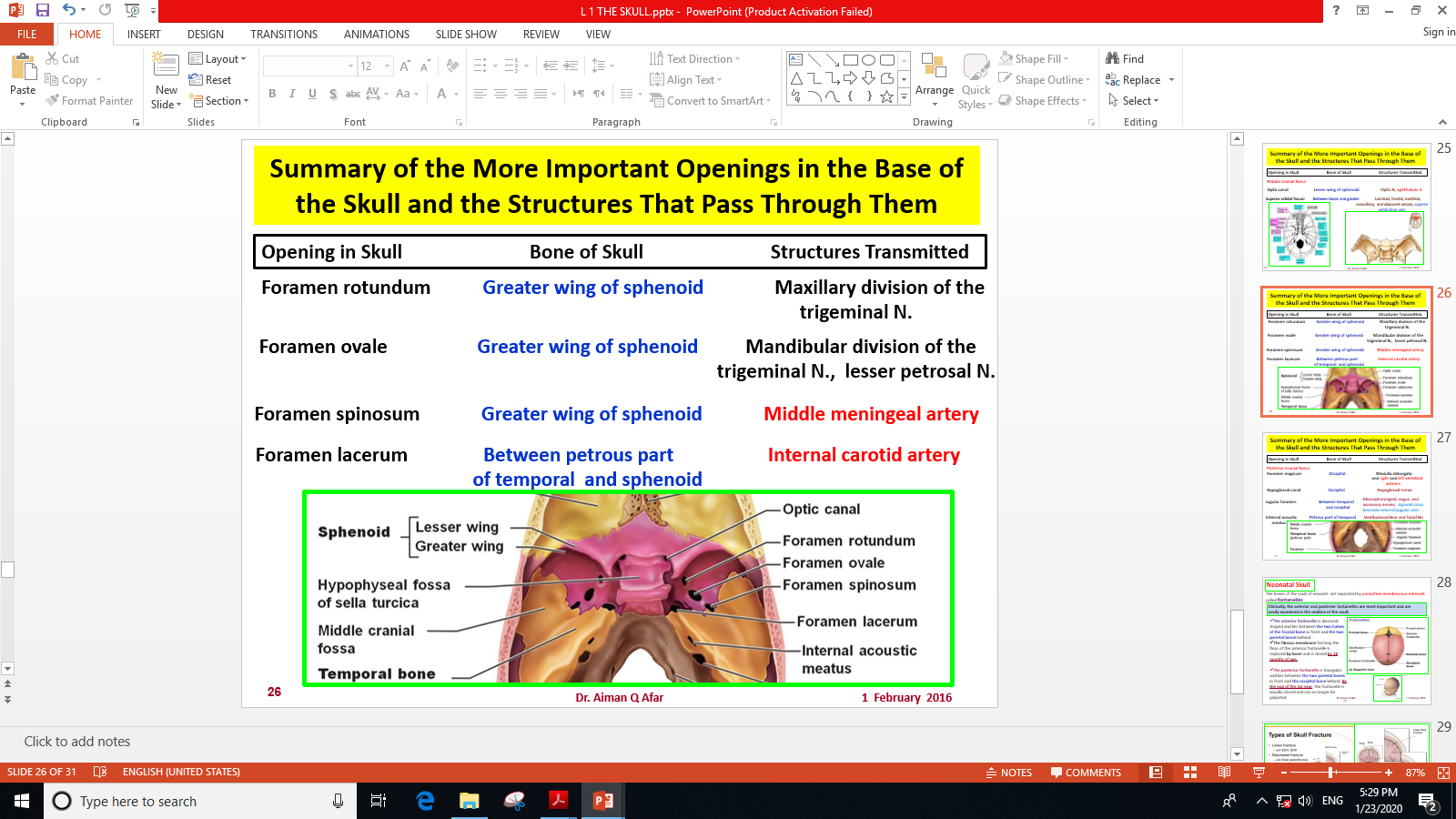 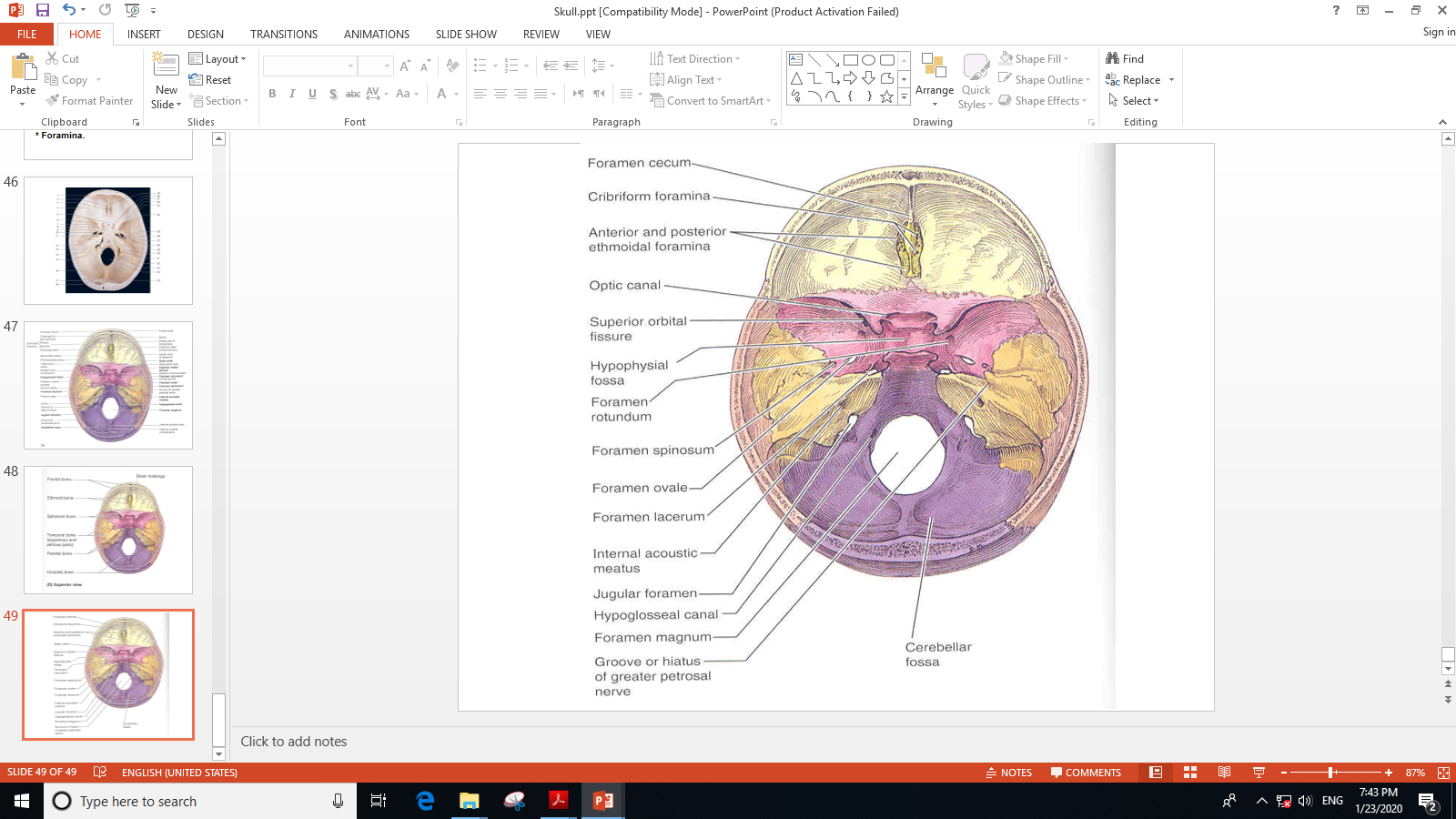 The carotid canal opens into the side of the foramen
lacerum above the closed inferior opening. Lateral to the foramen lacerum is an impression on the apex of the petrous part of the temporal bone. The median part of the middle cranial fossa is formed by the body of the sphenoid bone In front is the sulcus chiasmatis, which leads laterally to the optic canal on each side. Posterior to the sulcus is an elevation, the tuberculum sellae. Behind the elevation is a deep depression, the sella turcica, which lodges the pituitary gland. The sella turcica is bounded posteriorly by the dorsum sellae. The superior angles of the dorsum sellae have two tubercles, called the posterior clinoid processes.
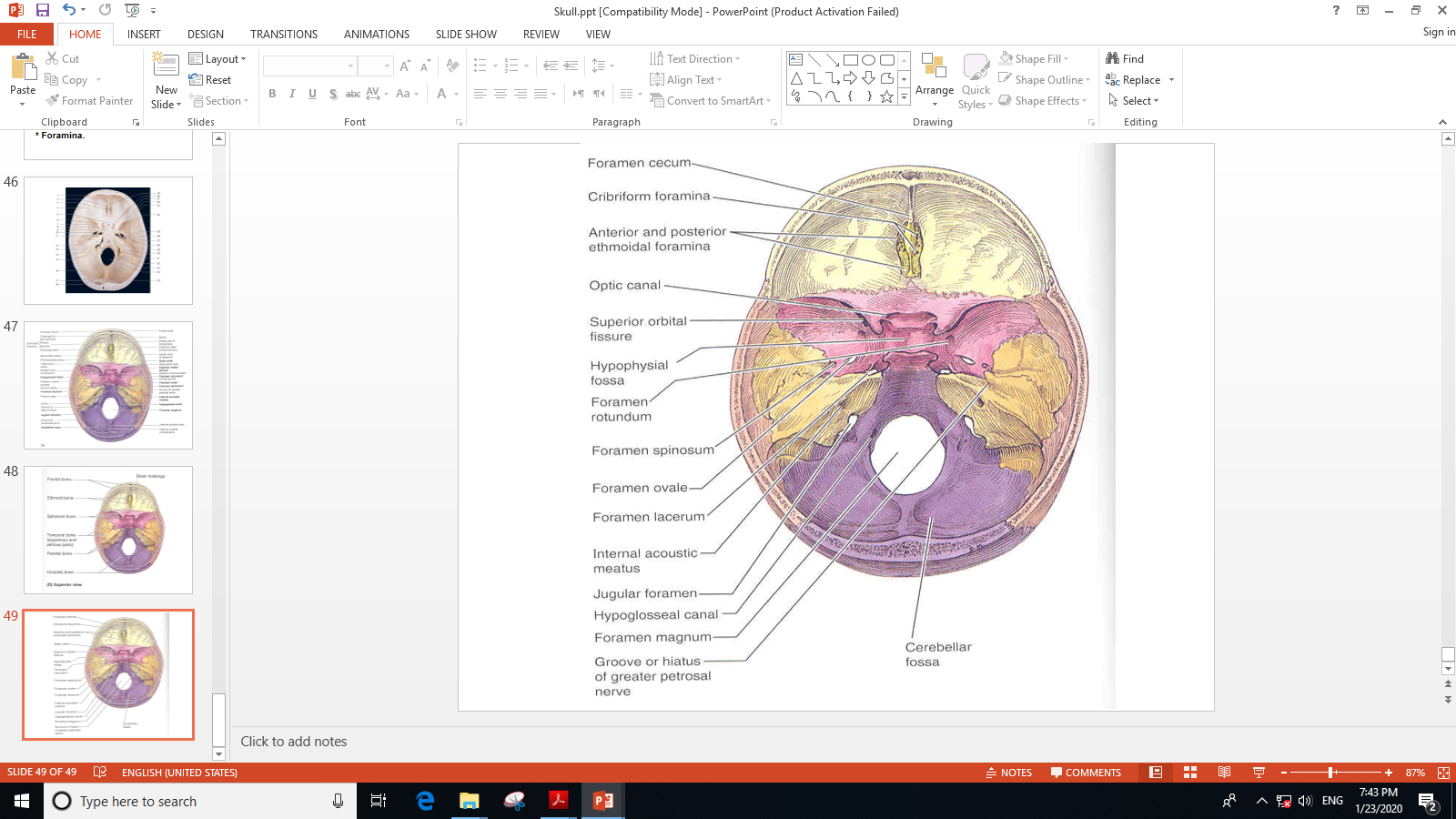 Posterior Cranial Fossa
The posterior cranial fossa is deep. Anteriorly, the fossa is bounded by the superior border of the petrous part of the temporal bone, and posteriorly it is bounded by the internal surface of the squamous part of the occipital bone The floor of the posterior fossa is formed by the basilar, condylar, and squamous parts of the occipital bone and the mastoid part of the temporal bone. The foramen magnum occupies the central area of the floor. The hypoglossal canal is situated above the anterolateral
boundary of the foramen magnum The jugular foramen lies between the lower border of the petrous part of the temporal bone and the condylar part of the occipital bone. The internal acoustic meatus pierces the posterior surface of the petrous part of the temporal bone. The internal occipital crest runs upward in the midline
posteriorly from the foramen magnum to the internal occipital protuberance.
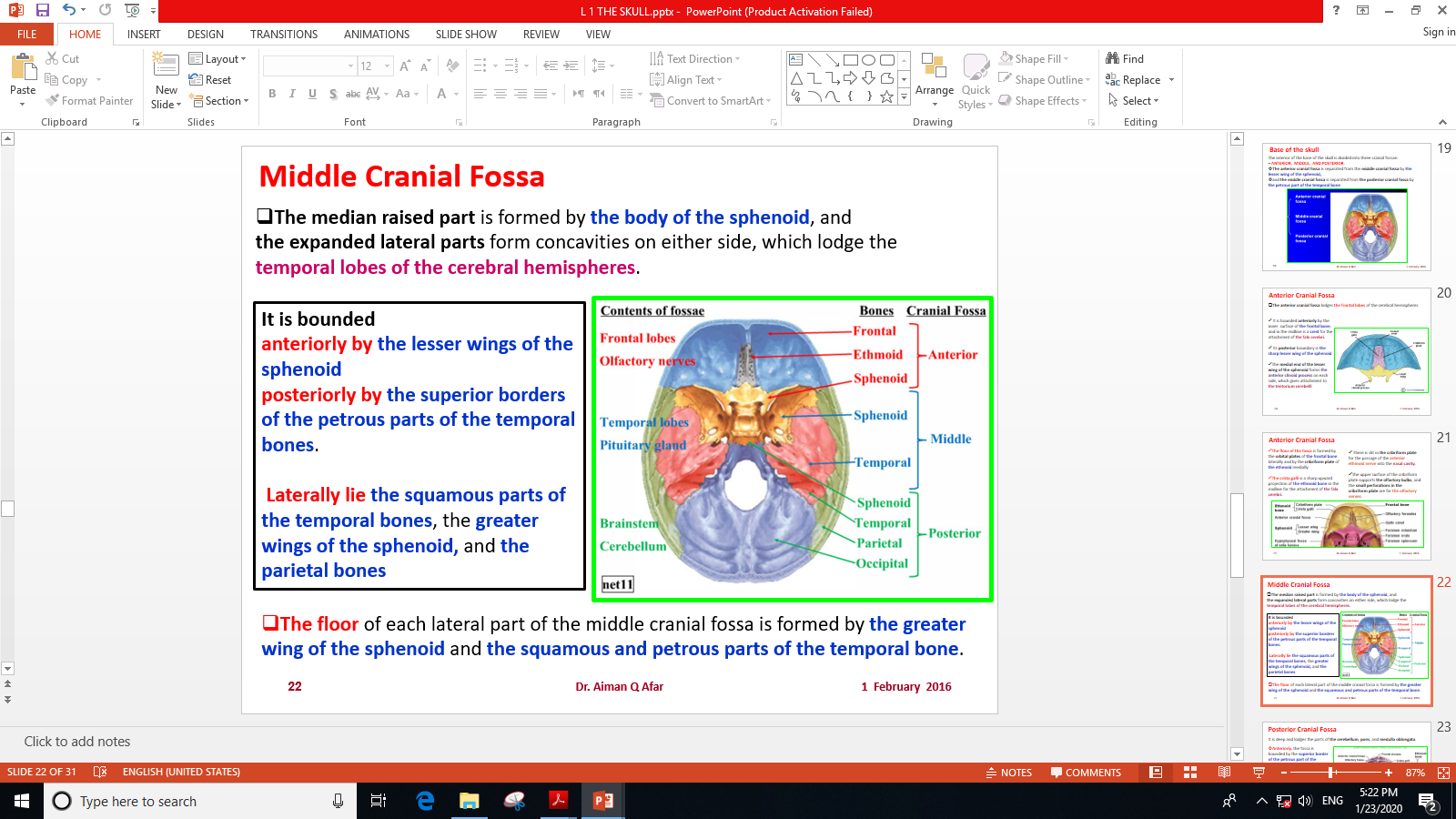 On each side of the internal occipital protuberance is
a wide groove This groove sweeps around on either side, on the internal surface
of the occipital bone, to reach the posteroinferior angle or
corner of the parietal bone. The groove now passes onto the
mastoid part of the temporal bone and descends to the jugular foramen.
Thank You